Figure 3. Continued
Cereb Cortex, Volume 24, Issue 1, January 2014, Pages 211–221, https://doi.org/10.1093/cercor/bhs304
The content of this slide may be subject to copyright: please see the slide notes for details.
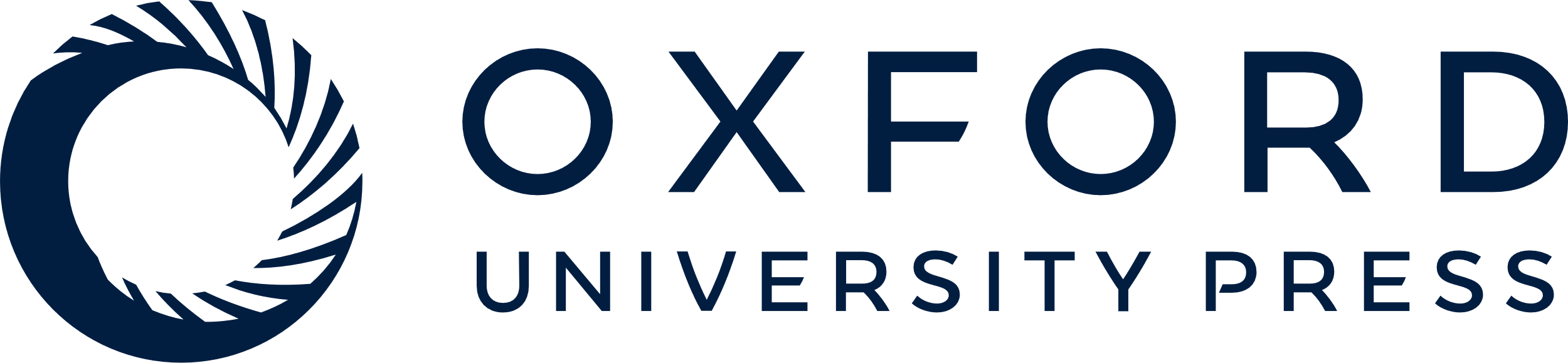 [Speaker Notes: Figure 3. Continued


Unless provided in the caption above, the following copyright applies to the content of this slide: © Crown Copyright 2012.]